DO  YOU LIKE…?
FOOD
[Speaker Notes: NOTA: per sostituire un'immagine selezionarla ed eliminarla, quindi usare l'icona Inserisci immagine per sostituirla con l'immagine desiderata.]
FOOD
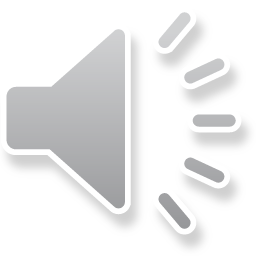 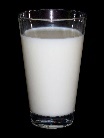 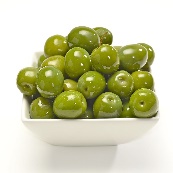 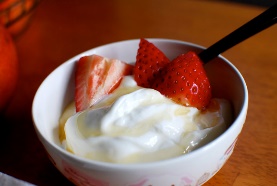 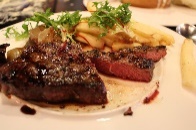 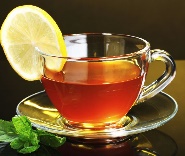 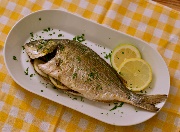 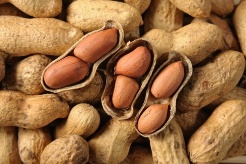 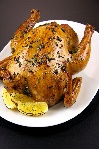 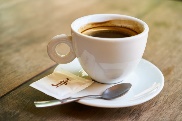 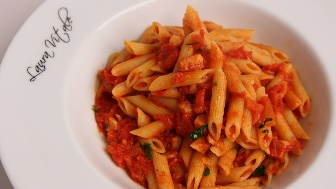 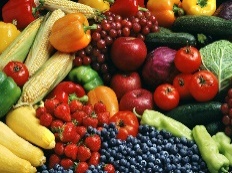 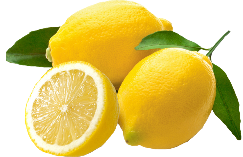 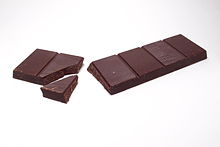 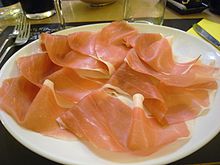 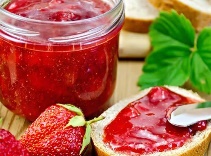 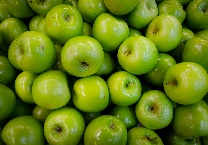 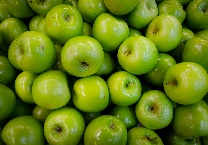 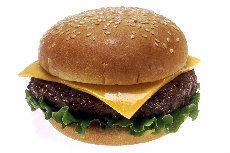 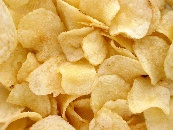 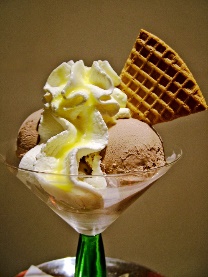 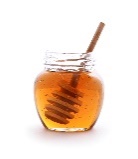 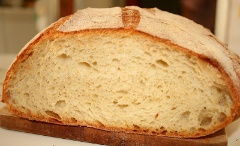 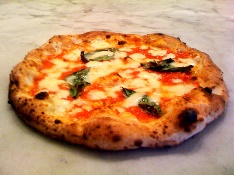 Fruits and vegetables
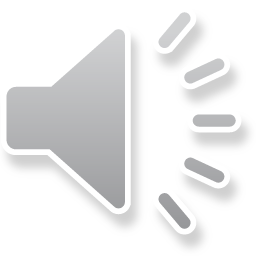 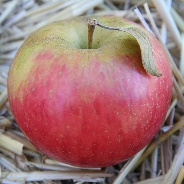 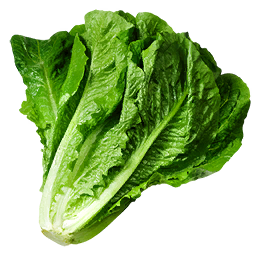 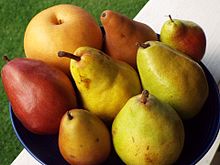 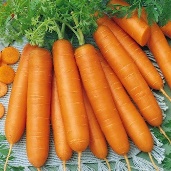 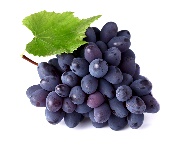 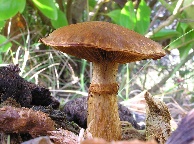 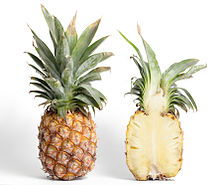 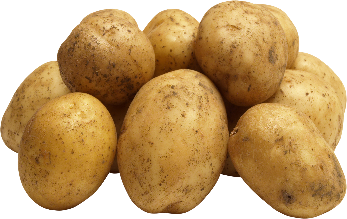 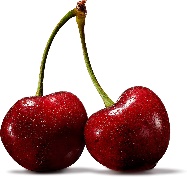 AT LUNCH…
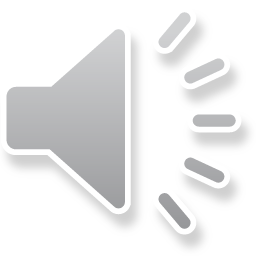 I LIKE HAM AND BREAD!
I LIKE PASTA !
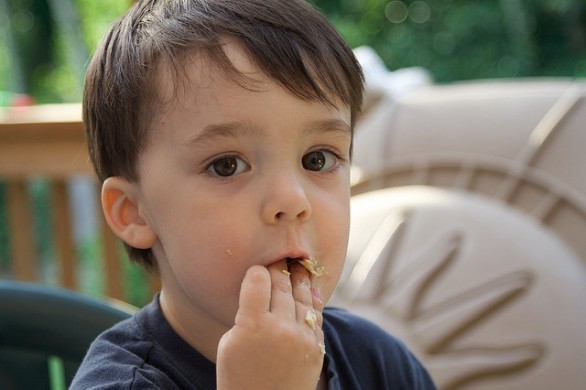 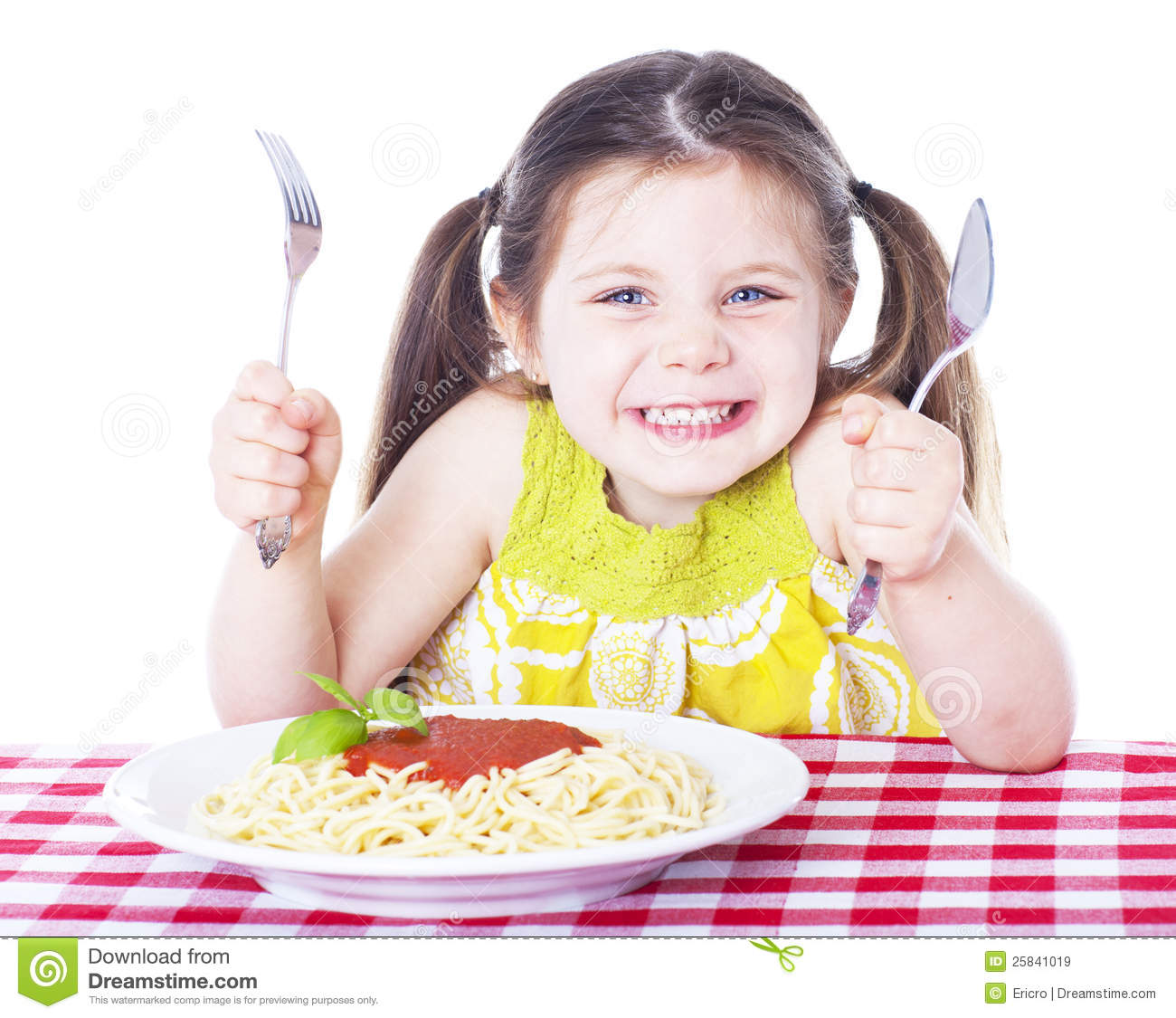 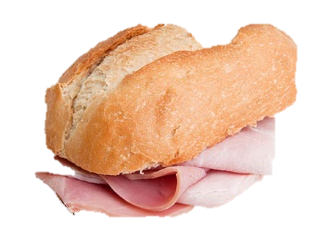 I LIKE CHEESE !
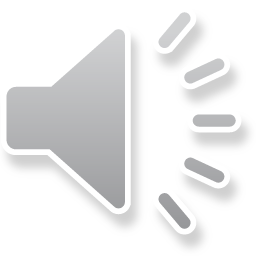 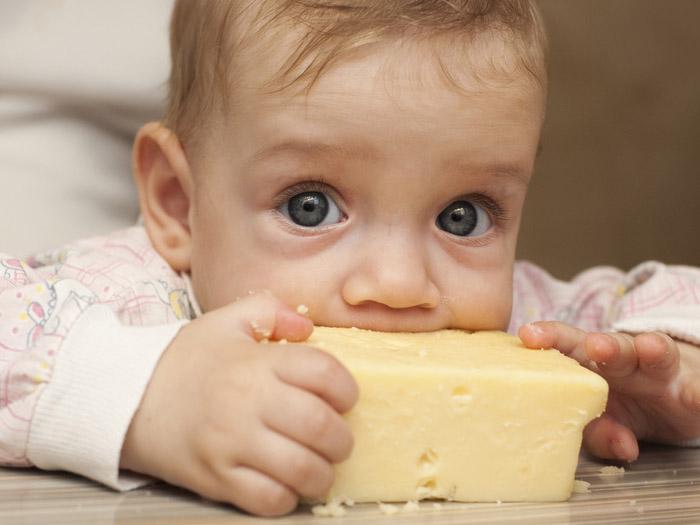 What do you like?
At dinner…
We like pizza !
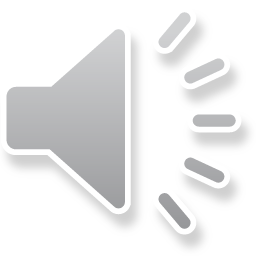 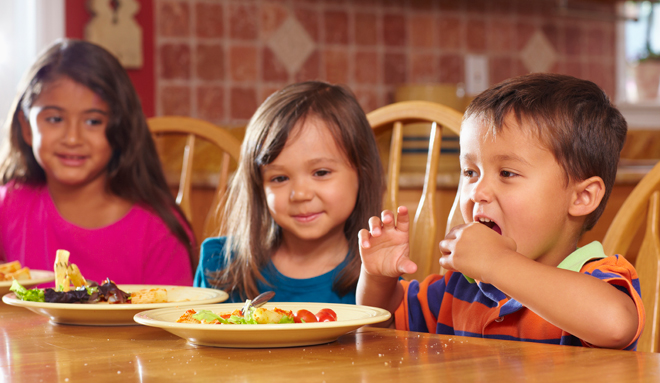 IN THE AFTERNOON
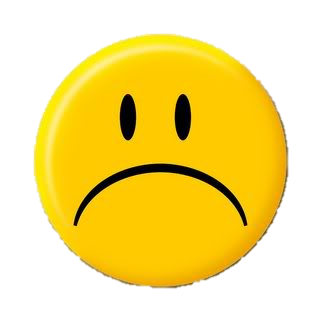 I DON’T LIKE…
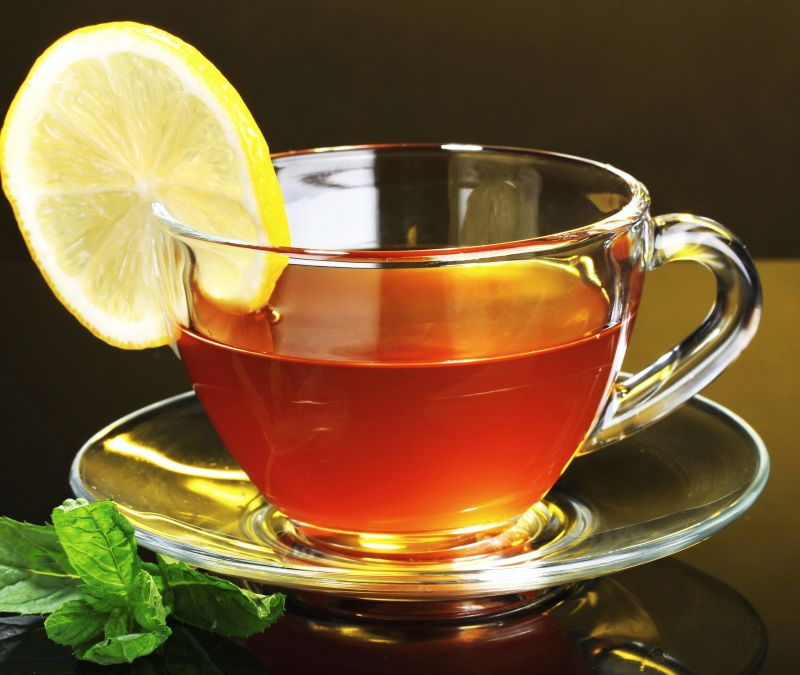 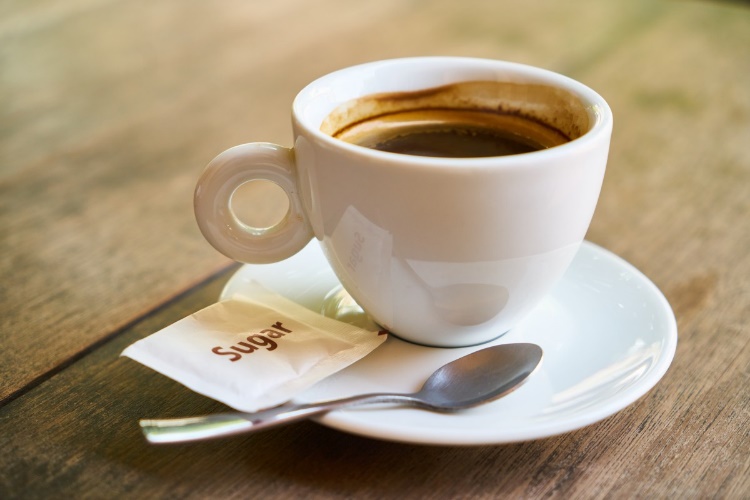 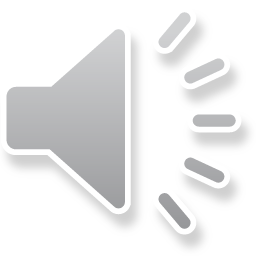 coffee
tea
IN THE AFTERNOON
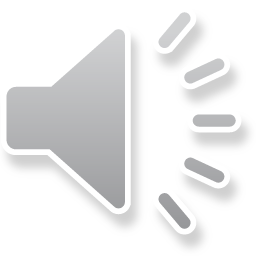 I LIKE…
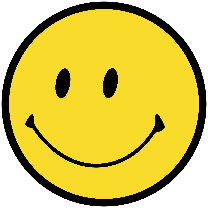 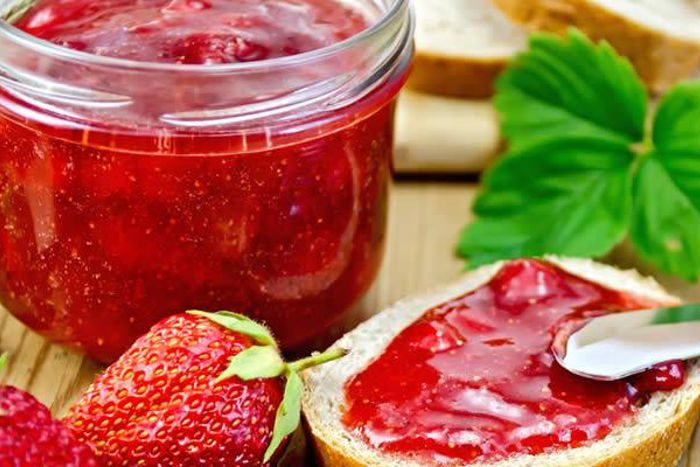 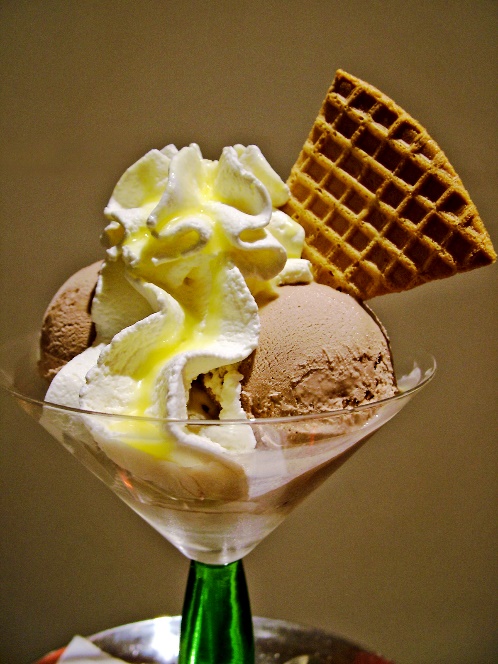 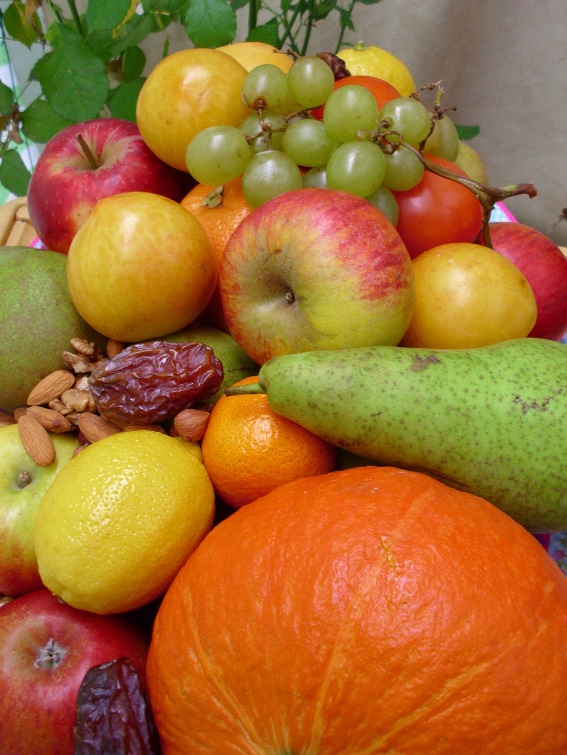 JAM
ICE CREAM
FRUITS
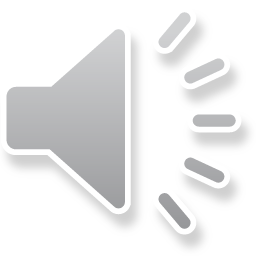 I LIKE COKE!
I DON’T LIKE WATER…..
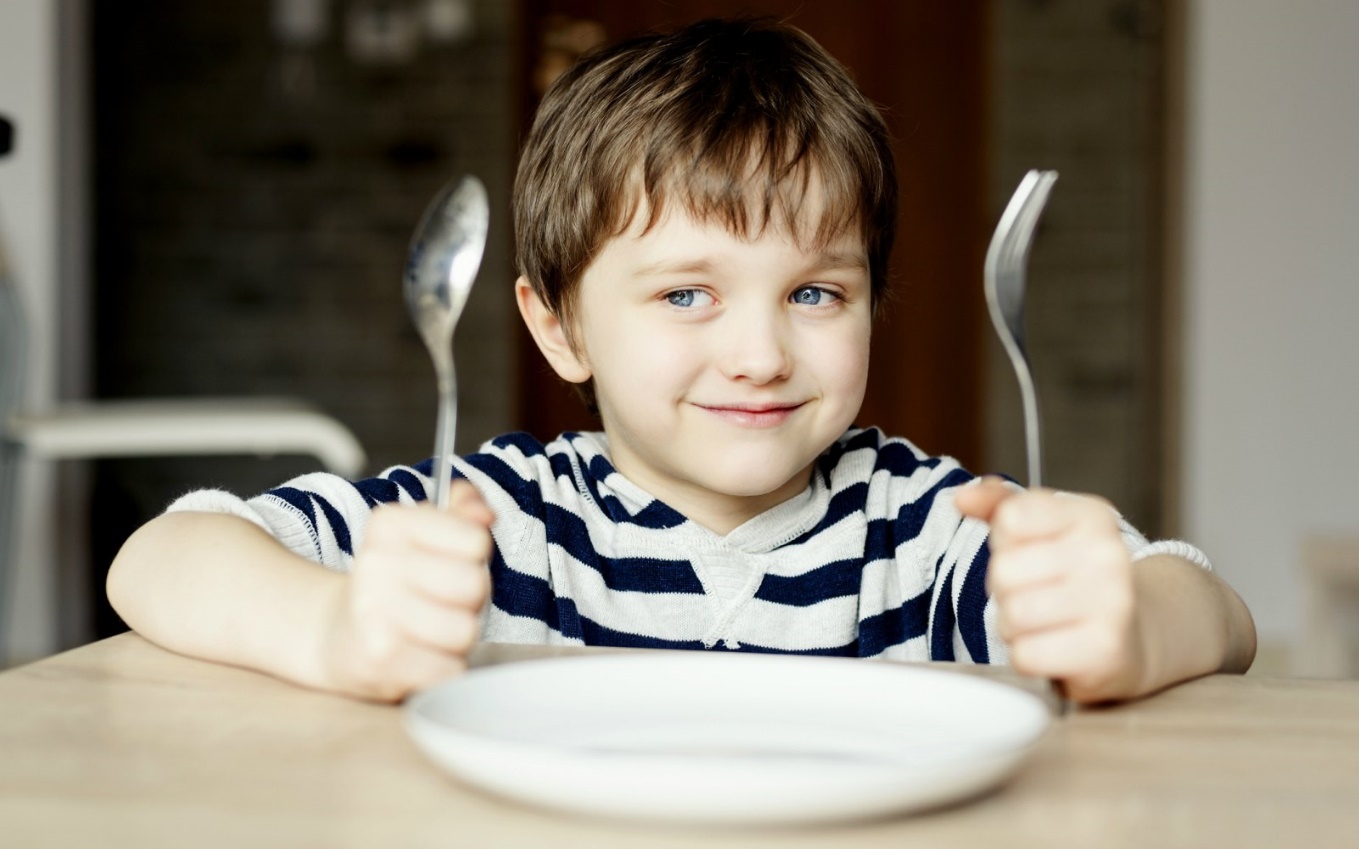 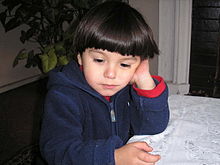 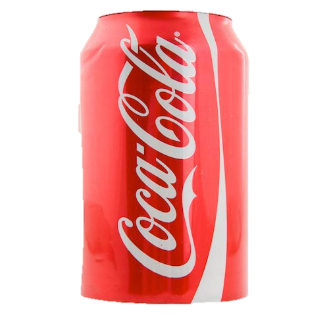 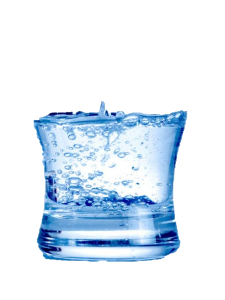 AT BREAKFAST…
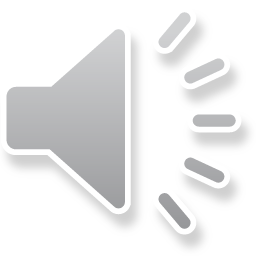 YES I DO !!!!
IT’S MY FAVOURITE FOOD
DO YOU LIKE MILK AND CHOCOLATE?
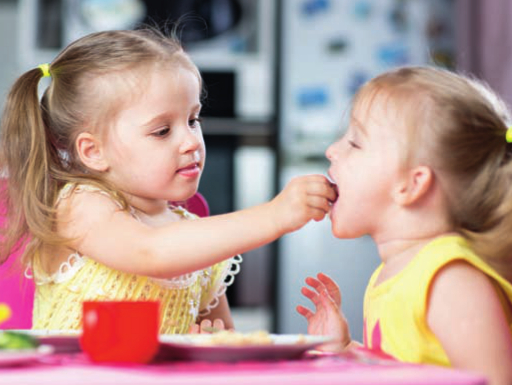 AT LUNCH…
NO,
 I DON’T !!!!
I HATE BROCCOLI !
DO YOU LIKE BROCCOLI?
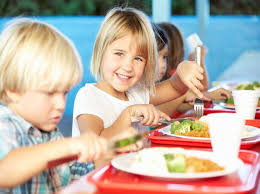 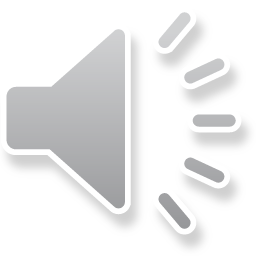 GRAMMAR …
I LIKE ICE CREAM                        MI PIACE IL GELATO      
I DON’T LIKE MUSHROOMS      NON MI PIACCIONO I FUNGHI
I HATE BROCCOLI                        IO ODIO I BROCCOLI
DO YOU LIKE SPAGHETTI?         TI PIACCIONO GLI SPAGHETTI?
YES, I DO.                                      SI
DO YOU LIKE OLIVES?                TI PIACCIONO LE OLIVE?
NO, I DON’T                                 NO
WHAT DO YOU LIKE?                  COSA TI PIACE?
MY FAVOURITE FOOD IS CHICKEN AND CHIPS
IL MIO CIDO PREFERITO E’ IL POLLO E PATATINE